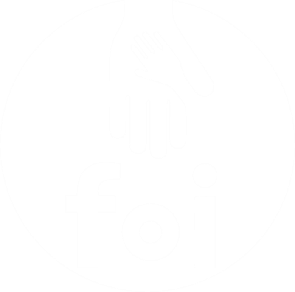 Centar za volontiranje i humanitarni rad foi
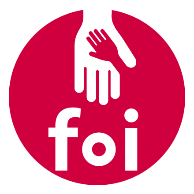 Sadržaj:
Noć bazena
Državno prvenstvo u stolnom tenisu za osobe s invaliditetom
Državno prvenstvo u atletici za osobe s invaliditetom
Socijalna samoposluga „Kruh sv. Antuna”
Erasmus plus / DIVERSE
Europske Para Igre mladih
6.  Međunarodni istraživački studentski simpozij u Orlandu i Chicagu
Završna svečanost
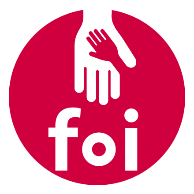 Noć bazena
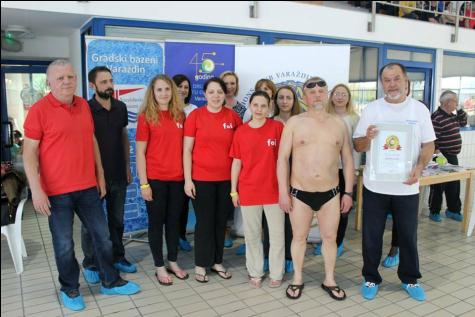 Humanitarna akcija plivanje za dječji  osmijeh namijenjena Dječjem odjelu kirurgije u Varaždinskoj općoj bolnici 
Organizator: Varaždinski gradski bazeni
Datum: 24.04.-25.04.2015.
Mjesto: Gradski bazeni Varaždin
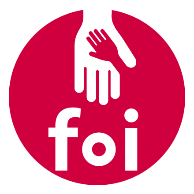 Državno prvenstvo u stolnom tenisu za osobe s invaliditetom
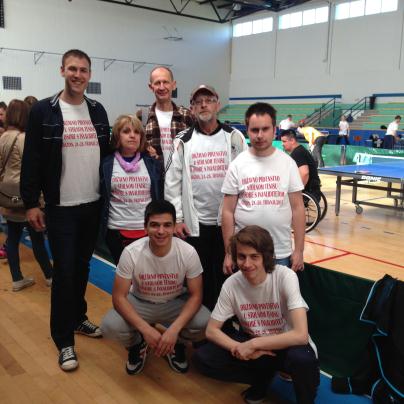 Organizator: Stolnoteniski klub za osobe s invaliditetom
Datum: 24.04.-26.04.2015.
Mjesto: dvorana Graberje Varaždin
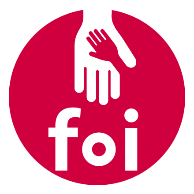 Državno prvenstvo u atletici za osobe s invaliditetom
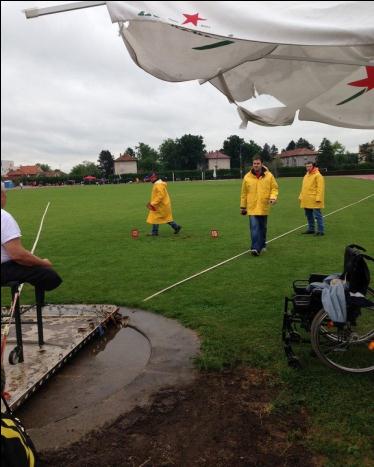 Organizator: Atletski klub Sloboda
Datum: 23.05.2015.
Mjesto: stadion Sloboda
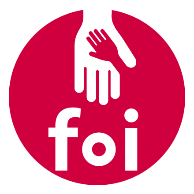 Socijalna samoposluga „KRUH SV. ANTUNA”
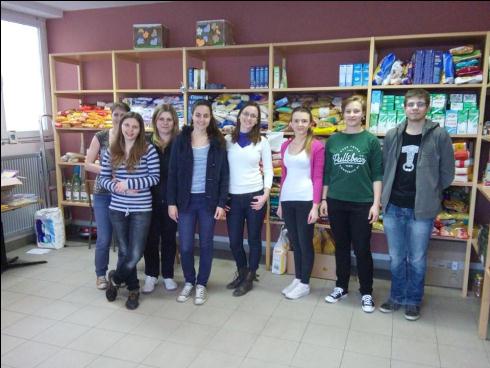 volonterski projekt Franjevačkog svjetovnog reda (OFS) i Franjevačke mladeži (Frame) organiziran tako da građani daruju živežne namirnice, higijenske potrepštine i dr. potrebne artikle koji se u obliku paketa uručuju socijalno ugroženim građanima
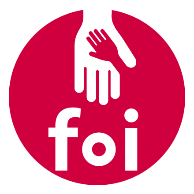 Erasmus plus / diverSe
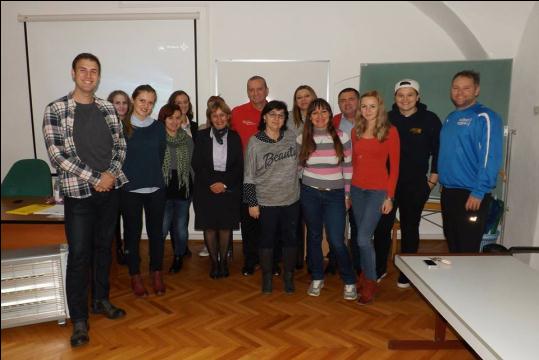 Dual International Volunteering Exchange and Research in Sport Education / DIVERSE u suradnji s UK partnerima 
Datum: 12.10. - 16.10.2015.
Mjesto: Varaždin
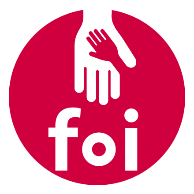 Europske para igre mladih
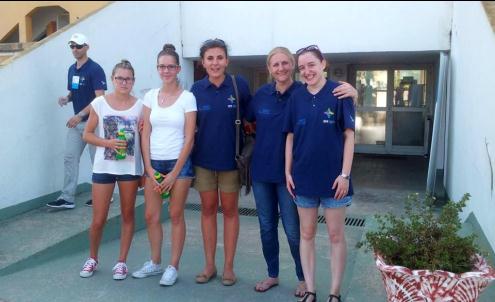 Datum: 16.07. - 19.07. 2015.
Mjesto: stadion Sloboda, Varaždin
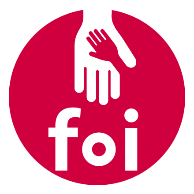 6. Međunarodni istraživački studentski simpozij u Orlandu i Chicagu
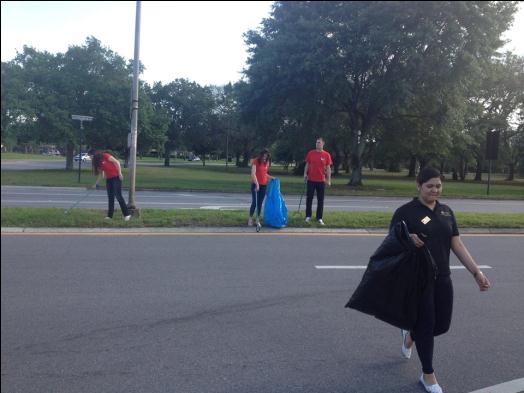 Datum: 9. - 20.4.2015.
Mjesto: Sveučilište Central Florida (UCF)
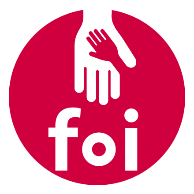 Završna svečanost
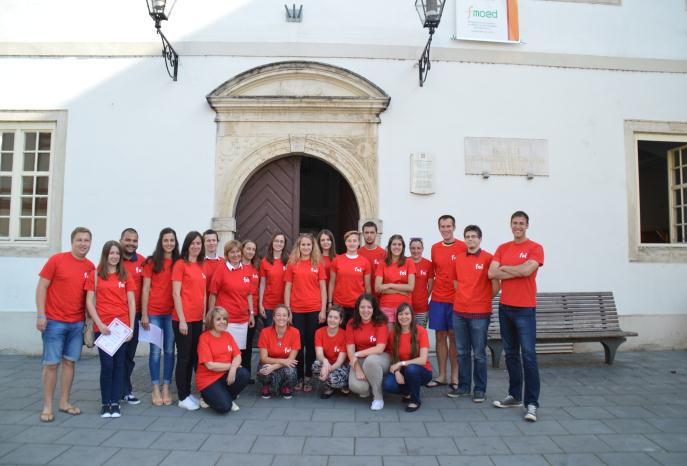 Završna svečanost te podjela volonterskih knjižica i zahvalnica
Datum: 30.06.2015.
Preko 650 volonterskih sati godišnje
40-ak volontera
Mjesto: FOI, Varaždin
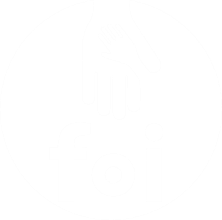 Facebook stranica centra : www.facebook.com/Centar-za-volontiranje-i-humanitarni-rad-FOI-740374856069968/?ref=hl